Excentrikus kontrakció
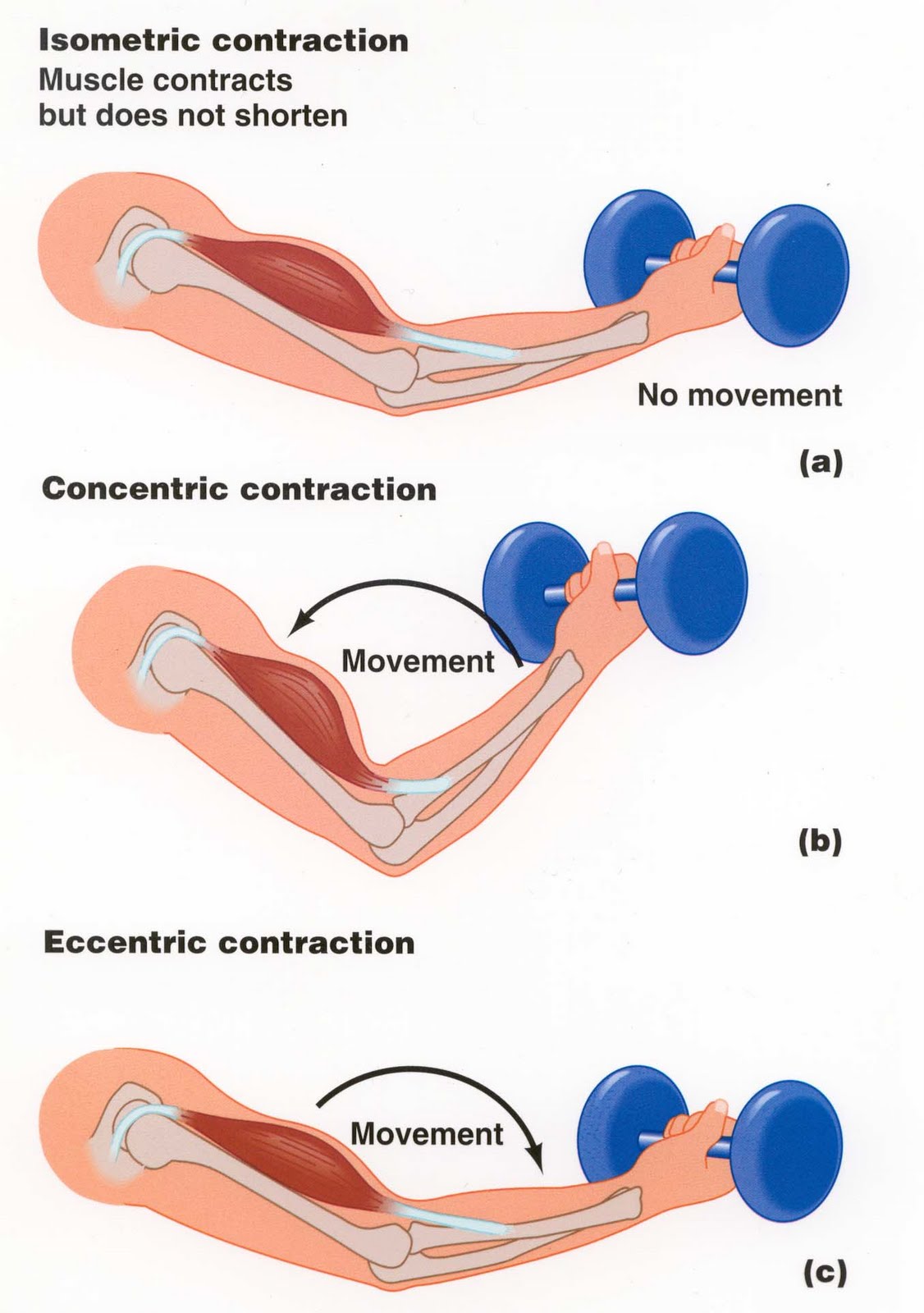 Excentrikus kontrakció esetén az izomhossz növekszik, miközben az izom aktív állapotban van
Excentrikus kontrakció
Mivel a külső erő nagyobb, mint az izom által kifejthető legnagyobb erő adott izomhosszon és adott pillanatban az izom megnyúlik miközben a feszülése megnő.
Az excentrikus kontrakciónál az izometriás maximumhoz képest nagyobb feszülés mérhető
Mennyivel lehet nagyobb a feszülés?
Az izmok excentrikus kontrakció alatt 1,2-1,8-szor nagyobb erőkifejtésre képesek, mint izometriás kontrakció során
Az izomfeszülés növekedésének okai
A passzív elasztikus elemek ellenállása
Új motoros egységek bekapcsolódása
A bekapcsolt motoros egységek tüzelési frekvenciájának növekedése
Mitől függ az aktív feszülésnövekedés mértéke?
a kezdeti izomhossztól
az izom kezdeti feszülésétől
3.  a megnyújtás sebességétől
4.  a nyújtást megelőző feszülés növekedés  nagyságától (RTD)
EC
Fex
Hosszú nyújtás
IC
Az aktív kontraktilis elemek hossza megnő
Rövid nyújtás
IC
EC
Fex
A kontraktilis elemek hossza nem változik, vagy csökken
Hol raktározódik az elasztikus energia az izomban?
Nyugalmi hossznál rövidebb hossz: 
sorba kapcsolt elasztikus elemekben (pl. inak)
Nyugalmi hossznál nagyobb hossz: 
sorba kapcsolt elasztikus elemekben (pl. inak, kereszthíd)
Párhuzamos elasztikus elemekben (pl. izompólya, rost membrán)
A Hill törvény az excentrikus kontrakcióra is értelmezve
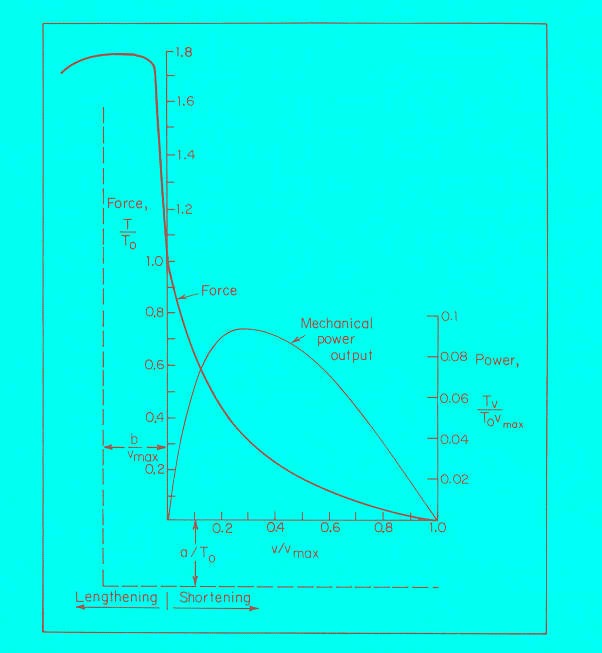 Béka gastrocnemius
Fec / Fic = 1.8
Gyors nyújtás hatására létrejövő feszülésnövekedés
Teljes (aktív) feszülés növekedés: Fecc – Fic
Aktív feszülés
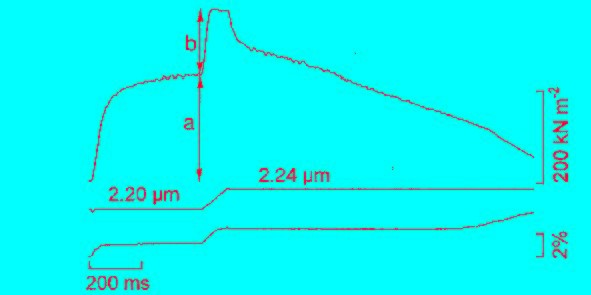 Passzív feszülés!
Short range stiffness: dFecc/dt
Passzív feszülésnövekedés: A nyújtás után az izometriás maximumnál időlegesen fennmaradó nagyobb feszülés
Teljes feszülés (erő) növekedés: Fecc - Fic
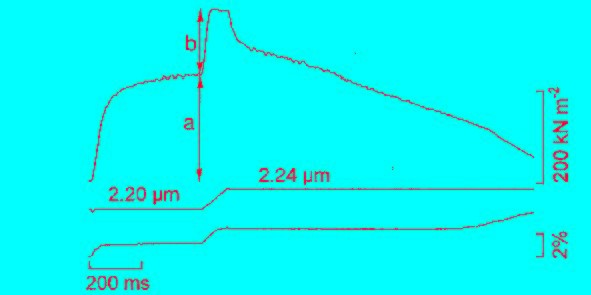 Short range stiffness (rövid kiterjedésű feszülésnövekedés):
 dFecc/dt
Az excentrikus feszülésnövekedés nagysága az izometriás maximumhoz viszonyítva
Fec / Fic = (a+b)/b = 1.4 - 1.8
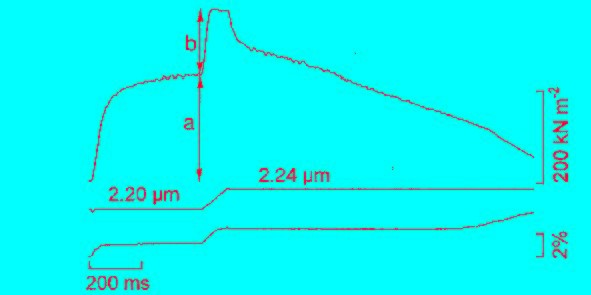 Single fiber from frog sartorius
Edman et al. 1978
1. Az izom kezdeti hosszának hatása a feszülés növekedésre
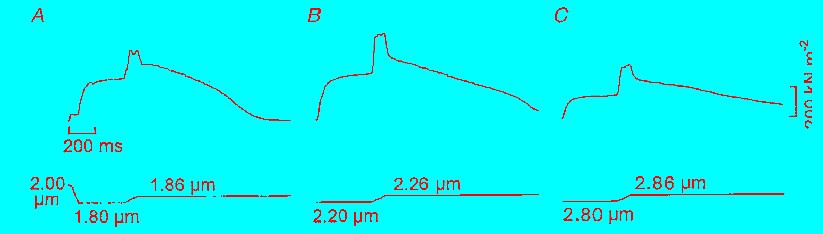 1.4
1.6
1.8
Edman et al. 1999
Ha nagyobb kezdeti hosszról történik a nyújtás, akkor a feszülésnövekedés az izometriás maximumhoz képest nagyobb
Miért kapcsolódnak be új motoros egységek?
A nyújtási – stretch – reflex hatására
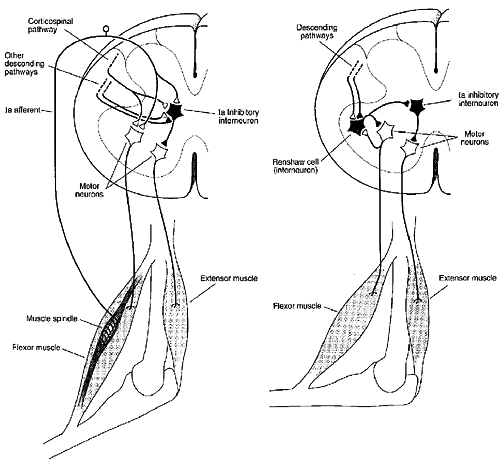 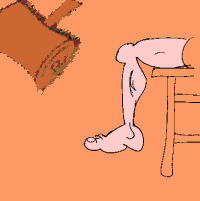 Intakt izomban a nyújtás kiválthatja a nyújtási reflexet
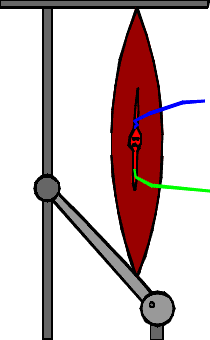 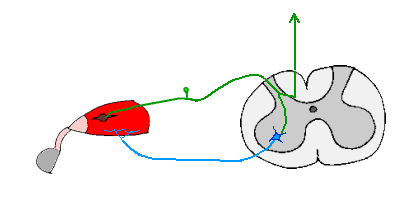 A nyújtásos reflex hatására az izom feszülése növekszik (több motoros egység kerül bekapcsolásra és/vagy a működő motoros egységekben több kereszthíd kapcsolat keletkezik
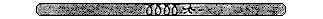 amely bizonyos feltételek alatt növelheti az izom feszülését.
Az afferens rostok frekvenciájának változása nyújtás hatására
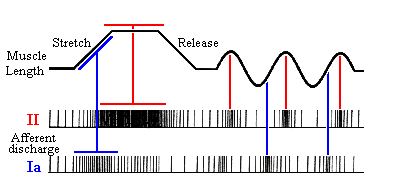 Firing rate of MUs
Nyújtás hatására mind az Ia, mind a II rostok frekvenciája megnő
Akaratlagos izomkontrakciók vizsgálata kontrollált körülmények között dinamométerrel
2. Az izom kezdeti feszülésének hatása az excentrikus forgatónyomatékra
100 %
80 %
60 %
40 %
20 %
100 %
80 %
60 %
40 %
20 %
Az izom aktivációs szintjének hatása  a forgatónyomatékra
Slow (normal)
Fast
Lassú és gyors akaratlagos izometriás feszülésnövekedést követő excentrikus kontrakció.
A nyíl a nyújtás kezdetét mutatja
Lassú-normál és gyors akaratlagos izometriás feszülésnövekedést követő excentrikus kontrakció.
Az izometriás maximumhoz viszonyítva
Normál: a feszülés lassan növekszik
Gyors: a feszülés hirtelen növekszik
Az izometriás maximum adott %-hoz  viszonyítva
(Mo=izometriás max 20-40-60-80-100%-a
L0
<L0
>L0
Nyújtás hatása különböző izomhosszakon
Nagyobb izomhosszon a párhuzamosan kapcsolt passzív elemek szerepe megnő
3. A megnyújtás sebességének és a nyújtás mértékének hatása az excentrikus feszülés növekedésre
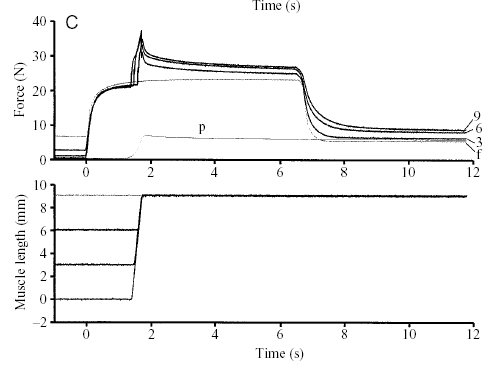 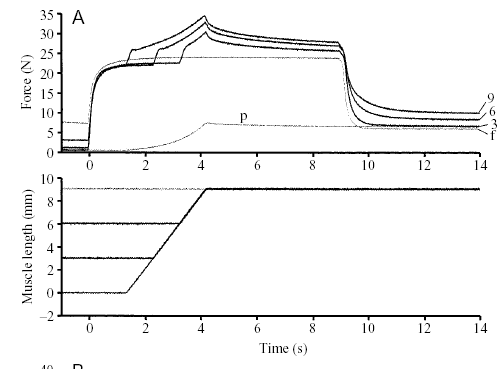 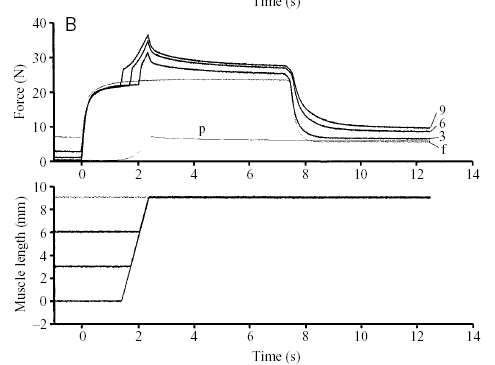 9 mm/s
3 mm/s
27 mm/s
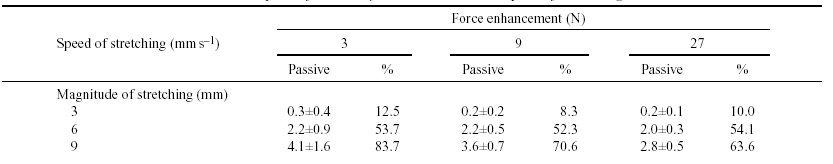 9 mm/s
(Passive force enhancement/ total force enhancement) · 100
27 mm/s
Hercog and Leonard, 2002
Passzív visszamaradó feszülésnövekedés
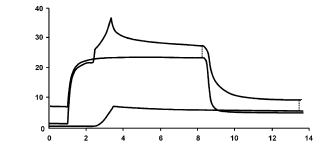 A visszamaradó feszülés mértéke függ az izomhossztól
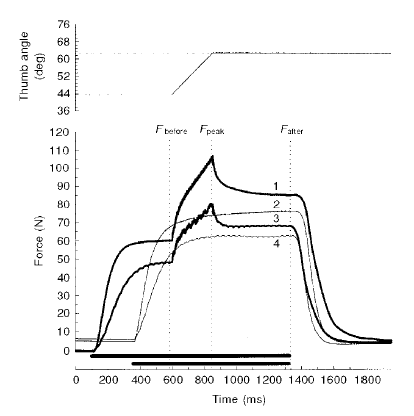 A nyugalmi hossznál nagyobb hosszon jelentősebb
Ruiter et al. 2000
A fáradás hatása
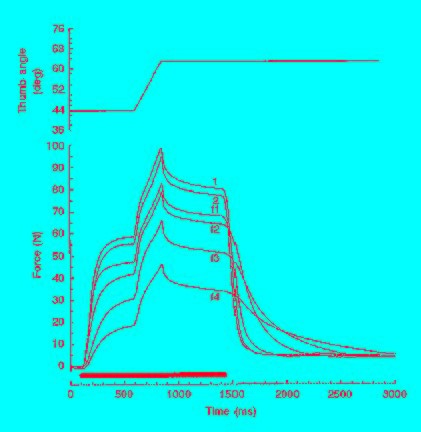 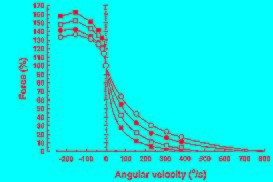 1.65
1.55
1.41
1.35
In vivo human adductor pollicis
- Effect of fatigue
De Ruiter et al. 2000
A hőmérséklet hatása
Effect of temperature
36.8
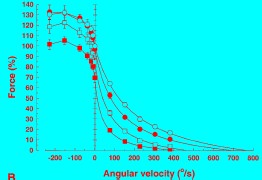 31.6
26.6
22.3
De Ruiter et al. 2001
A külső ingerlés hatása
In vivo humán knee extensors
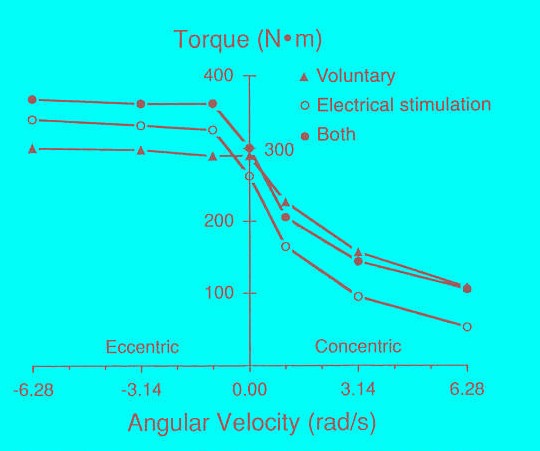 1.0
1.2
1.3
Westing et al. 1990
Izom elektromos aktivitása lassú-normál és gyors akaratlagos izometriás feszülésnövekedést követő excentrikus kontrakció során
Normal
Fast
Pre-activity
Isometric
Eccentric
Elektromos aktivitás a különböző fázisokban